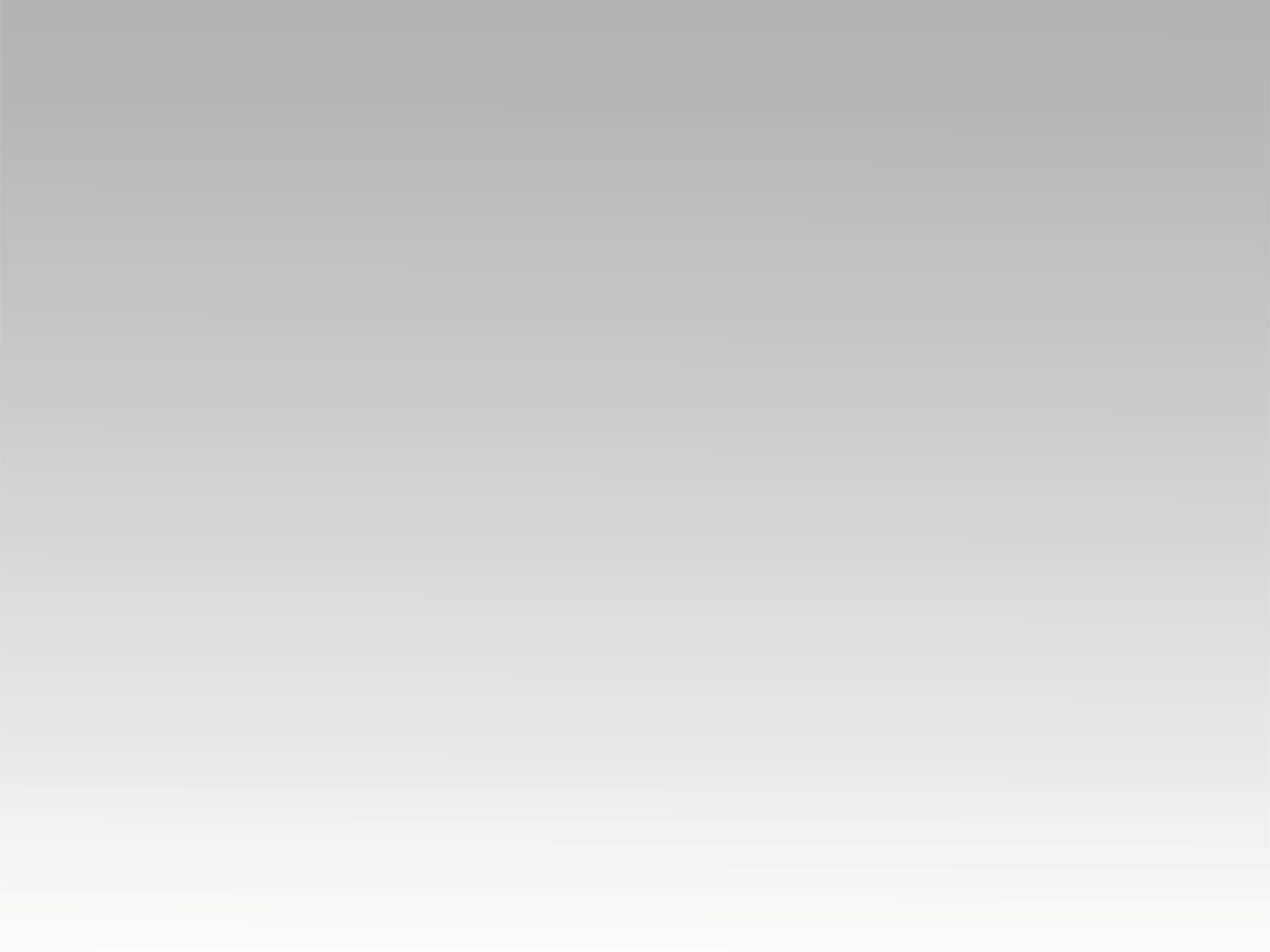 تـرنيــمة
ياللي بترفع عبدك بإيدك
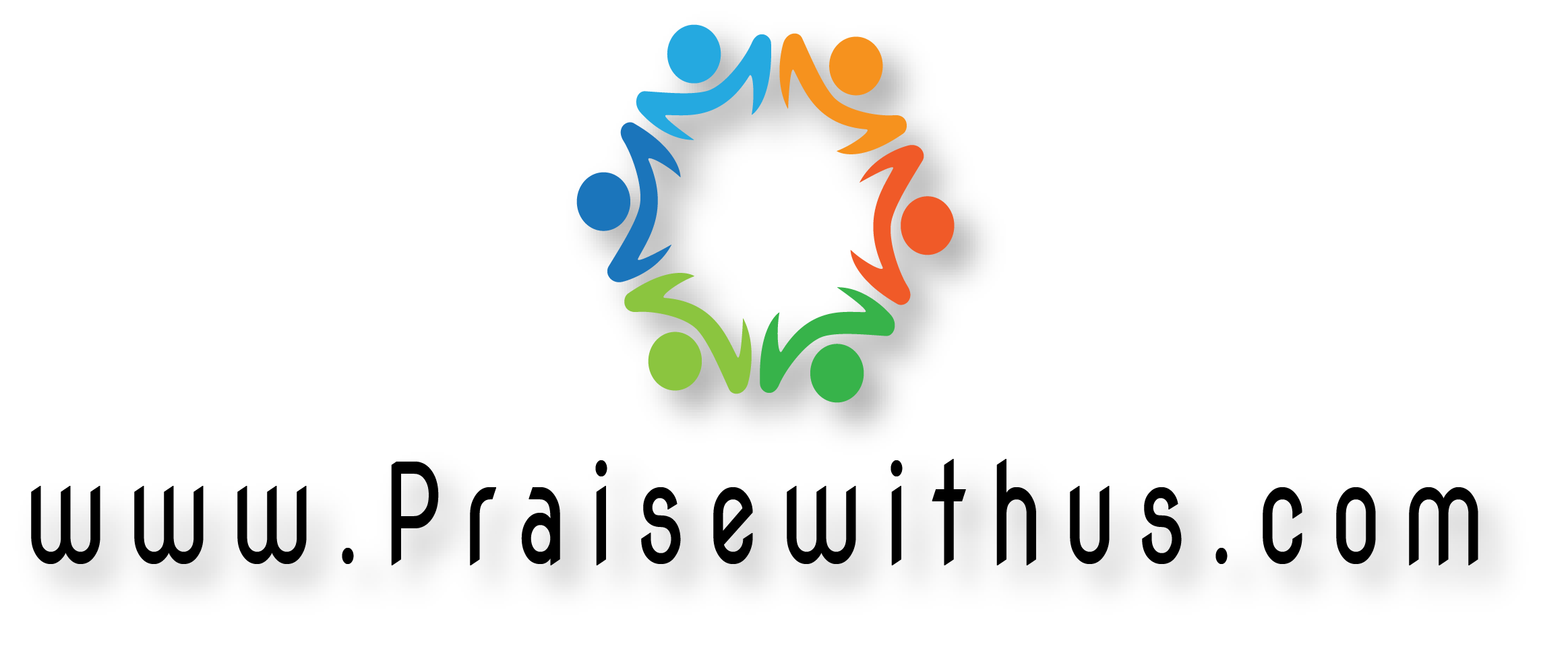 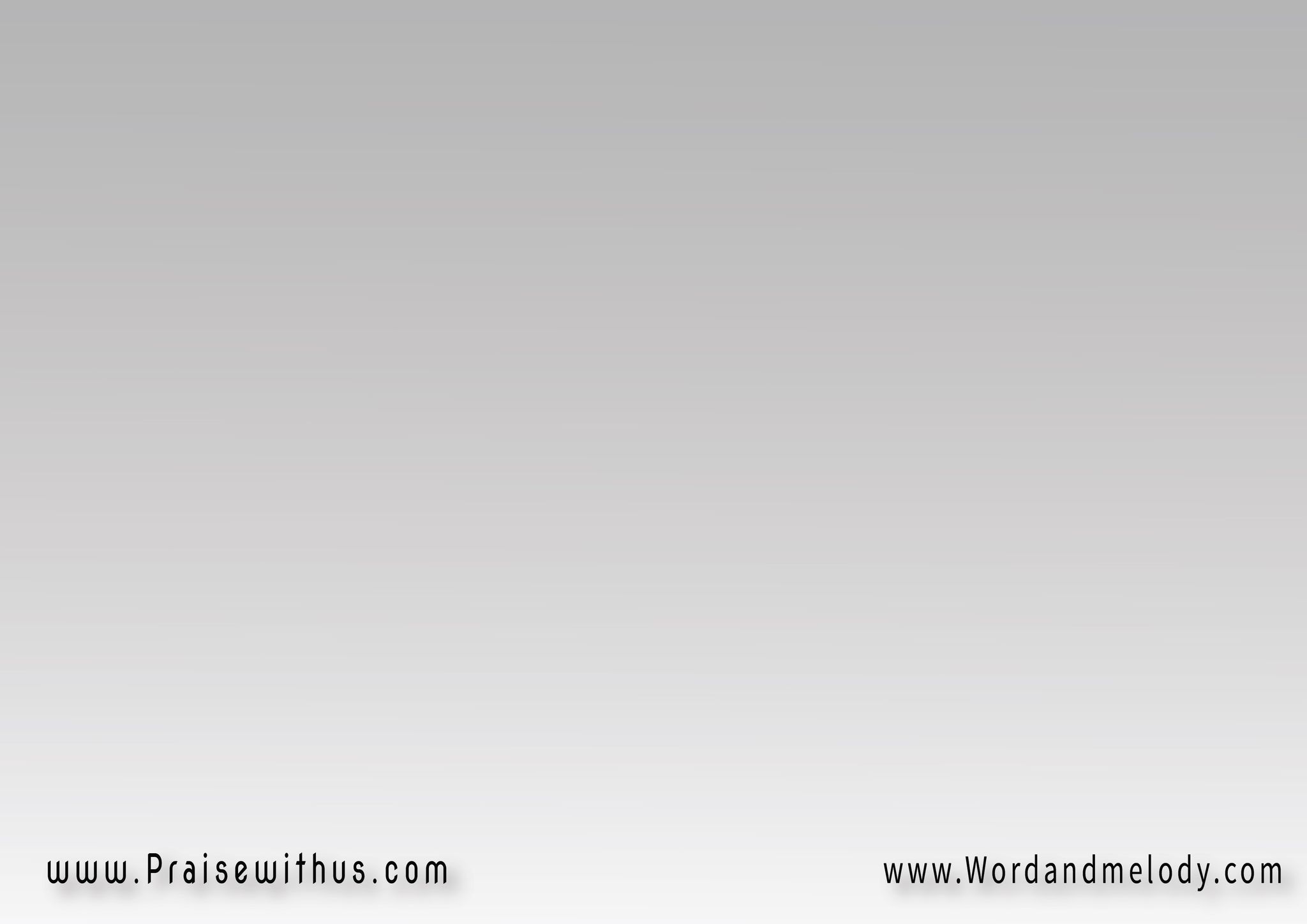 1-
ياللي بترفع عبدك بإيدك
المليانة احســــــــان
ياللي يتتقدم خطواتة
تحميه من الشيطان
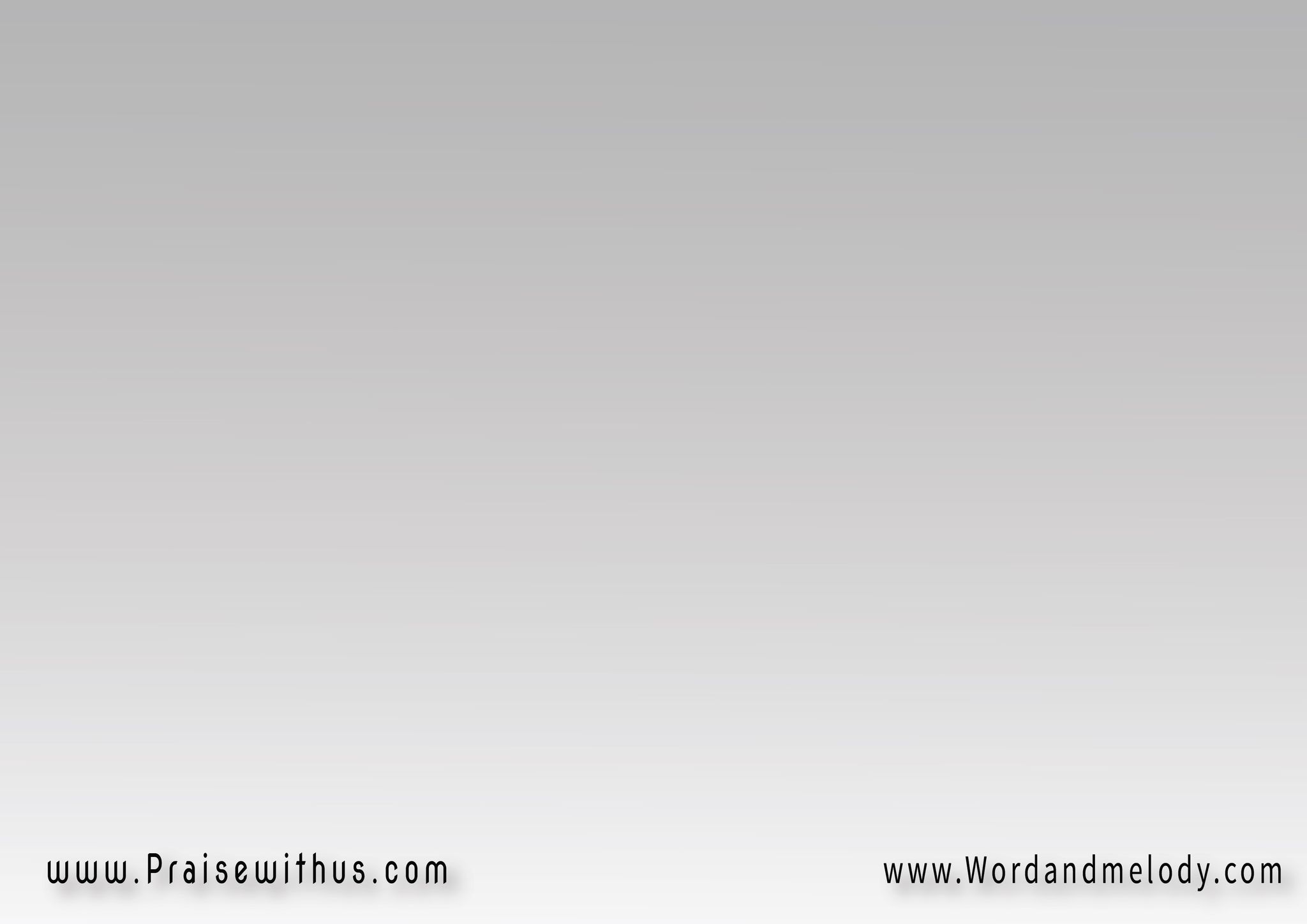 وأنا جايلـــــــك 
وأنا باطرح نفسي 
يا سنيد التعبان
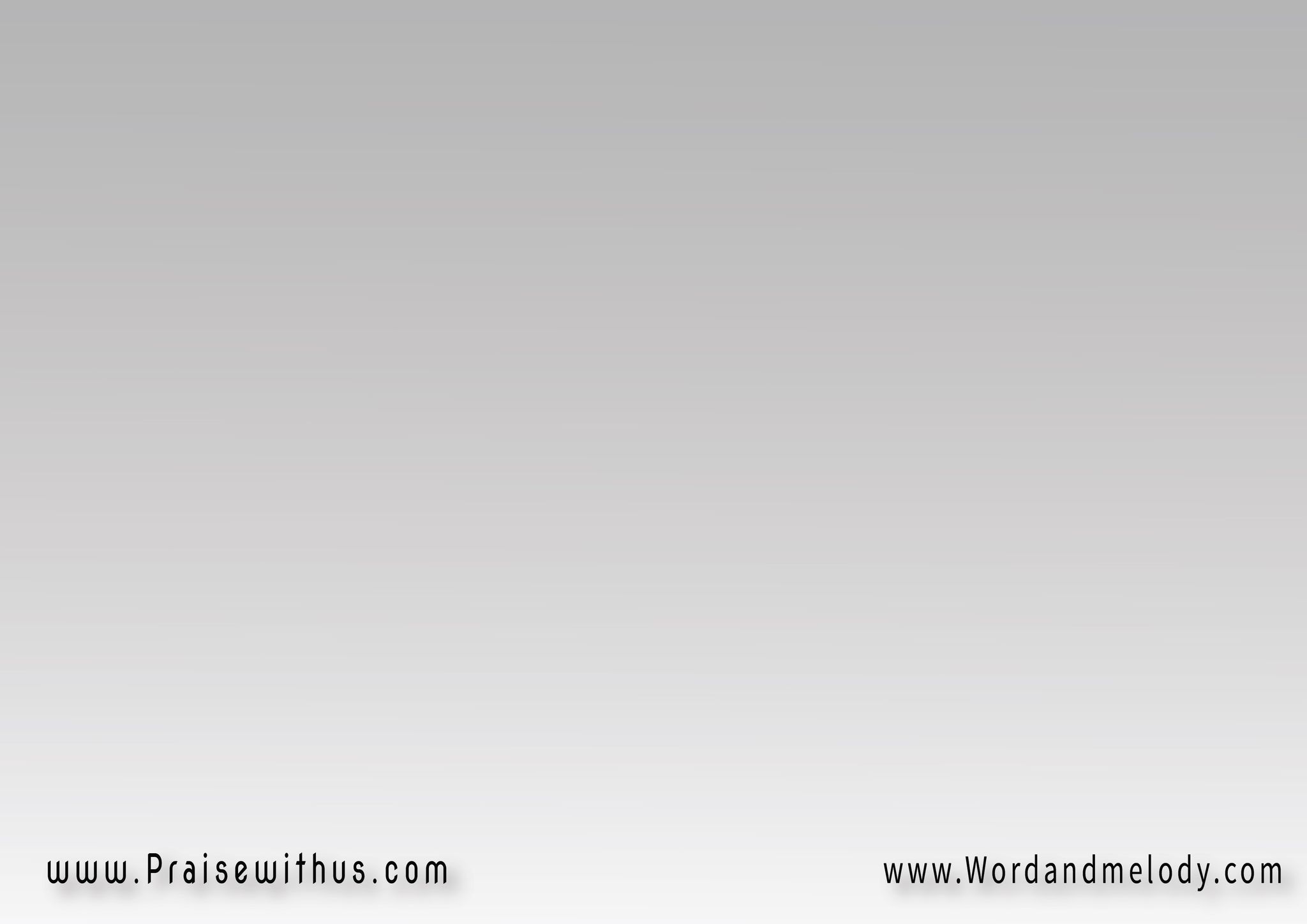 القرار:
يا حبيب قلبـــــي
بكل القلب باجيلك
غَنِي في النعمة
دا مفيش تاني مثيلك
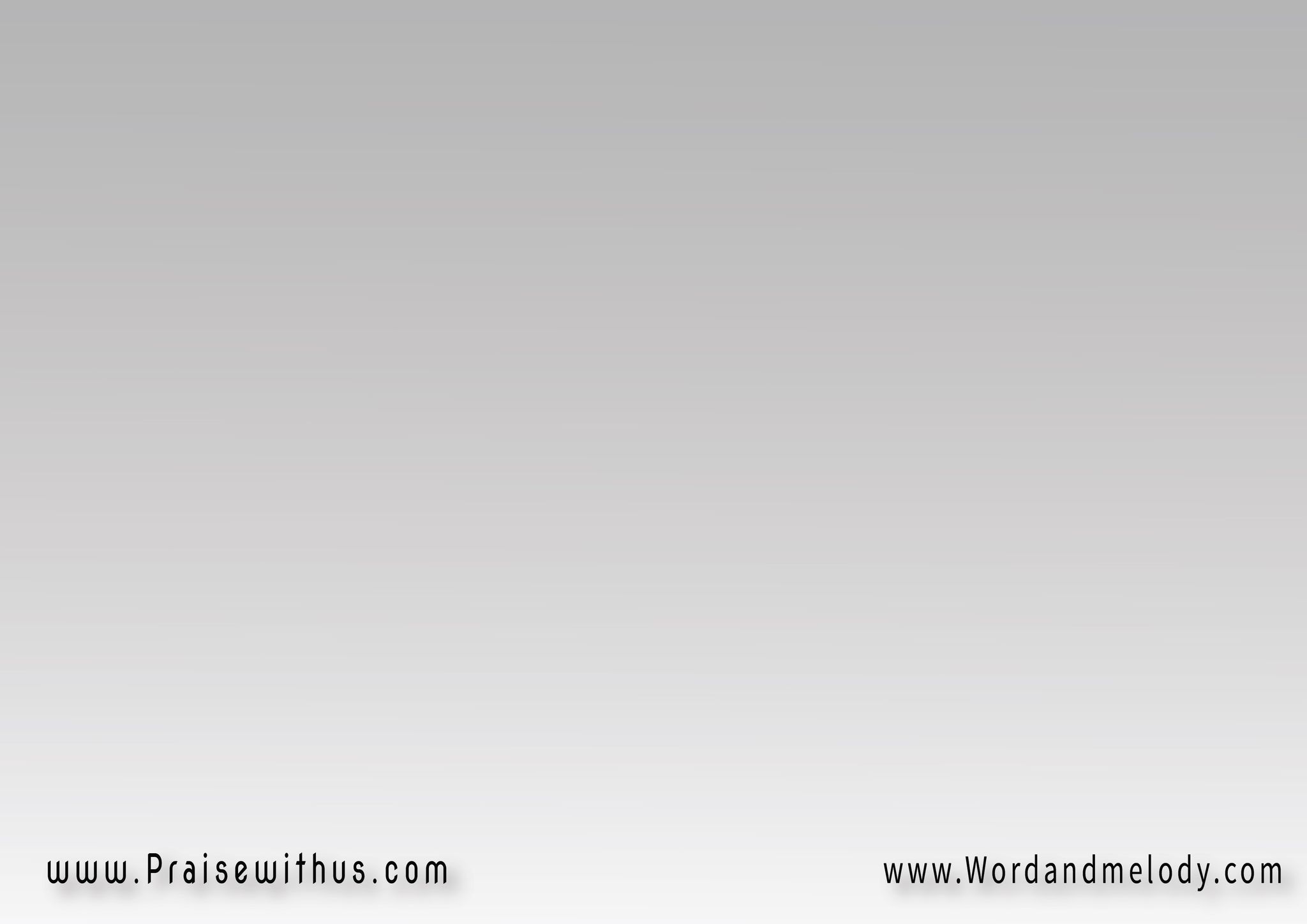 2-
أنت الأعظم وأنت الأكبر
مهما تكون أحداث
كلمتك أنت الثابتة الباقية
قدام قول الناس
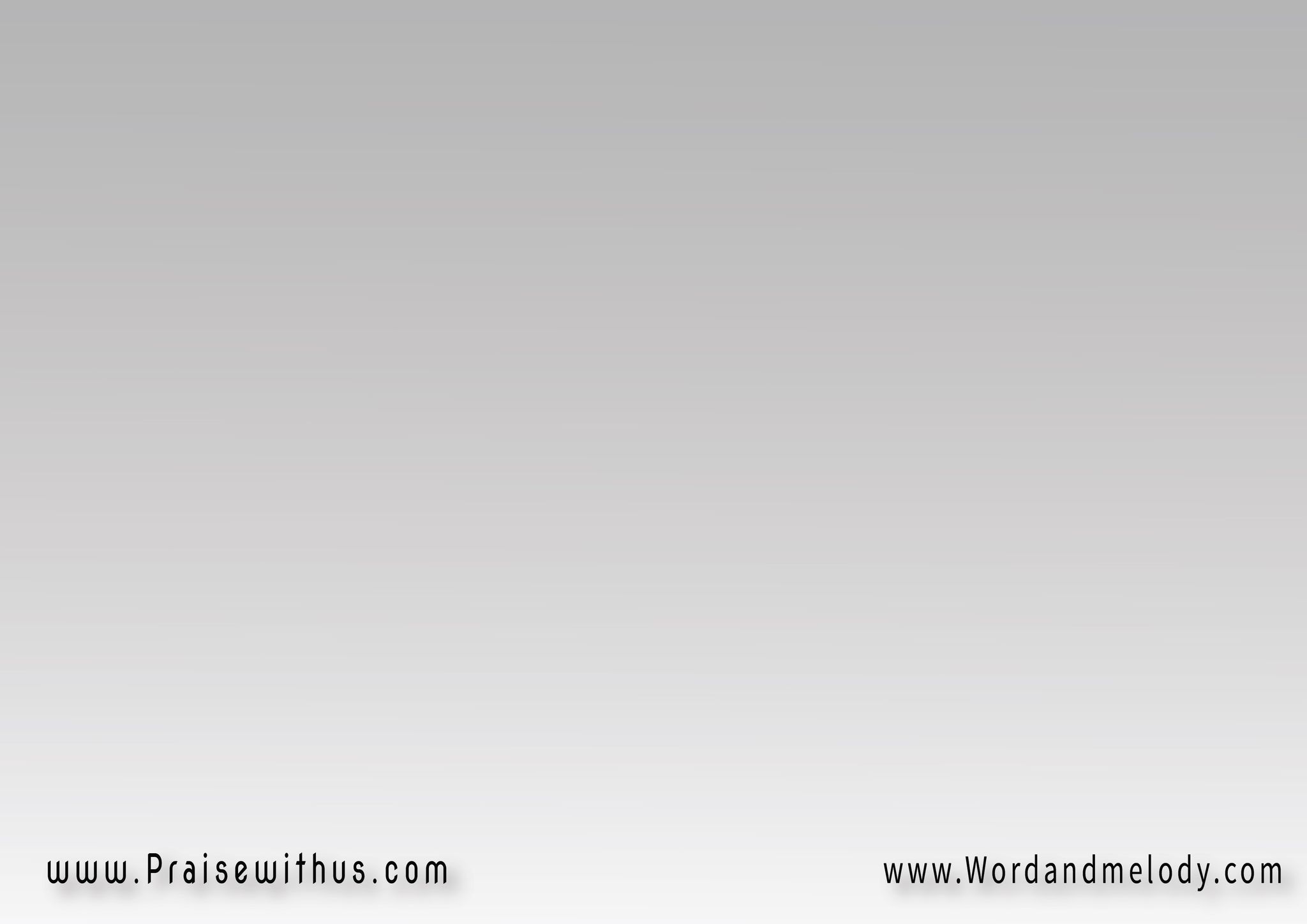 واللي هيحصل 
بكرة وبعده
مشيئتك فوق الراس
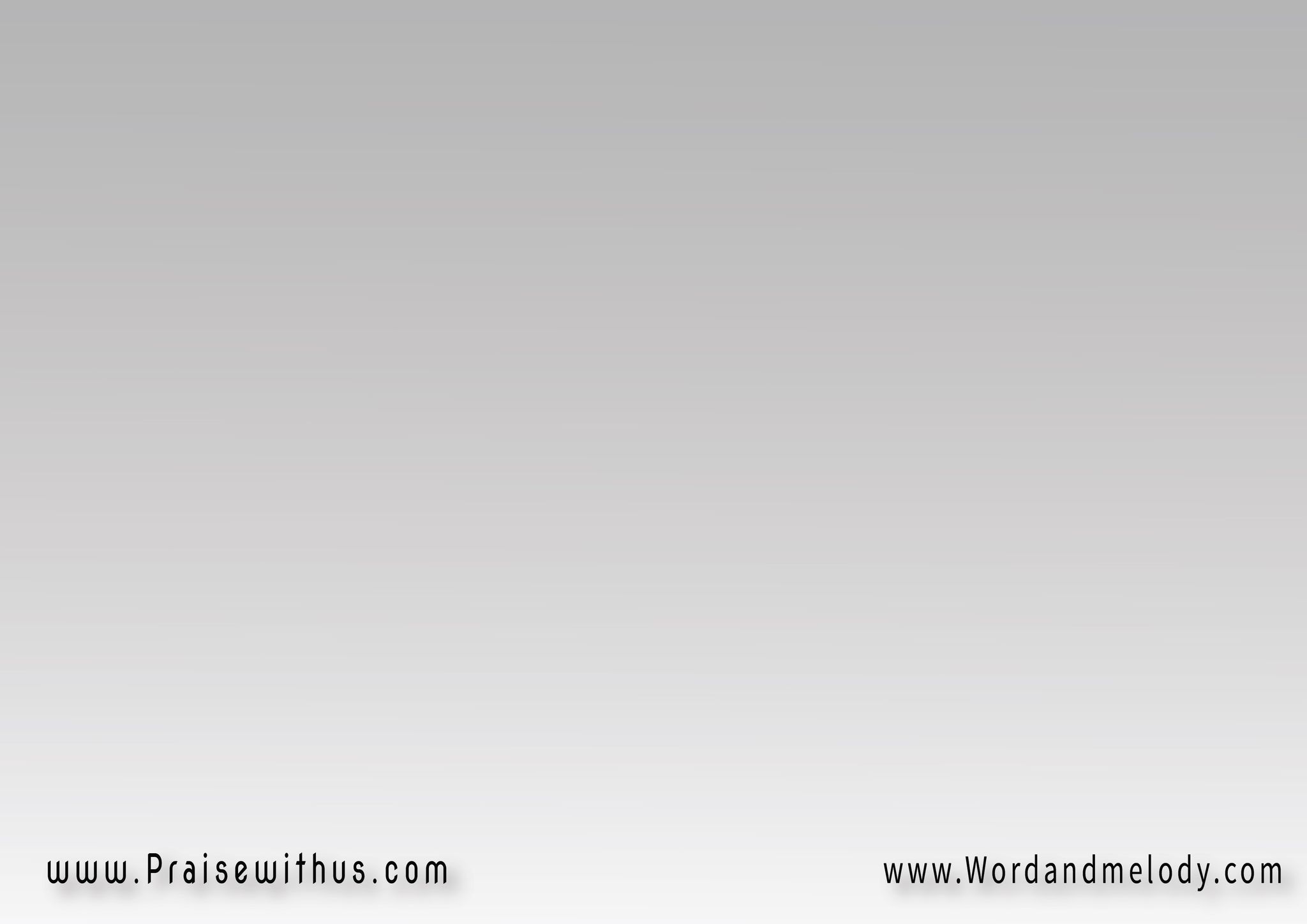 القرار:
يا حبيب قلبـــــي
بكل القلب باجيلك
غَنِي في النعمة
دا مفيش تاني مثيلك
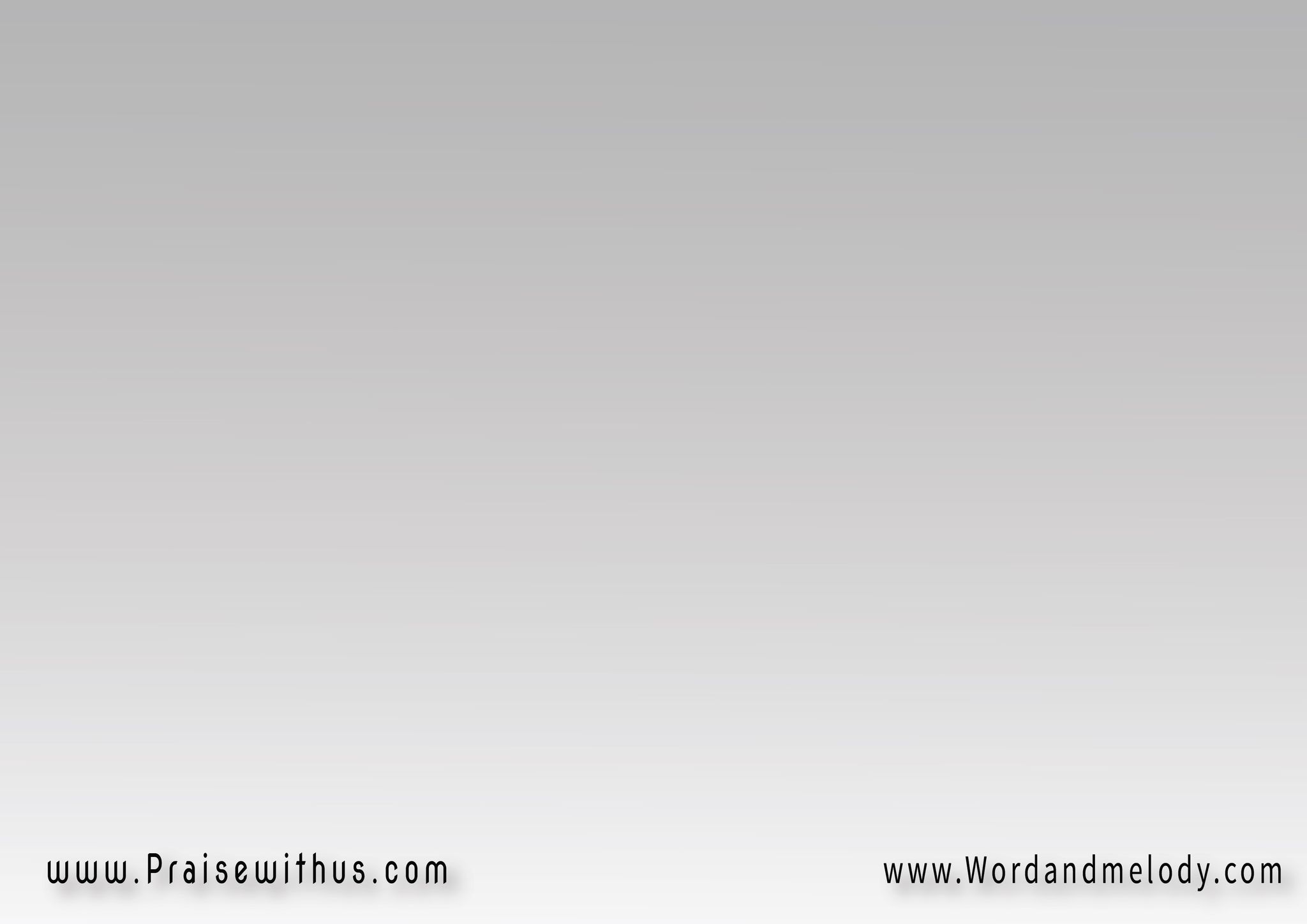 3-
اللي في ظلك واللي في سترك
دا ما يتخاقش عليـــــه
بير أو حتى أتون وأسود
بنفســــك هتعديــــــــه
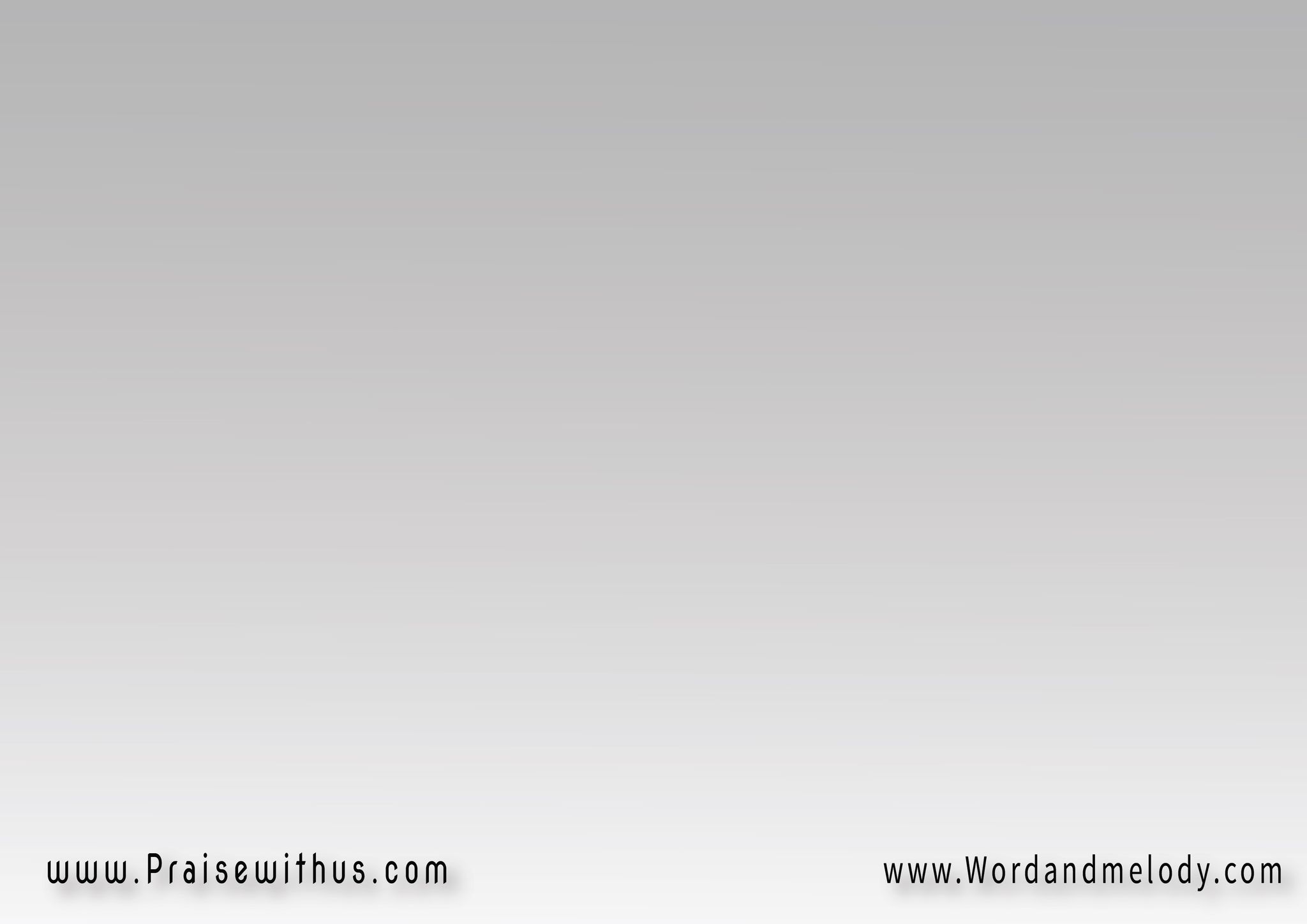 وهتصنع في حياته 
عجايــــــــــــــــب
وإيديك بتعليـــــه
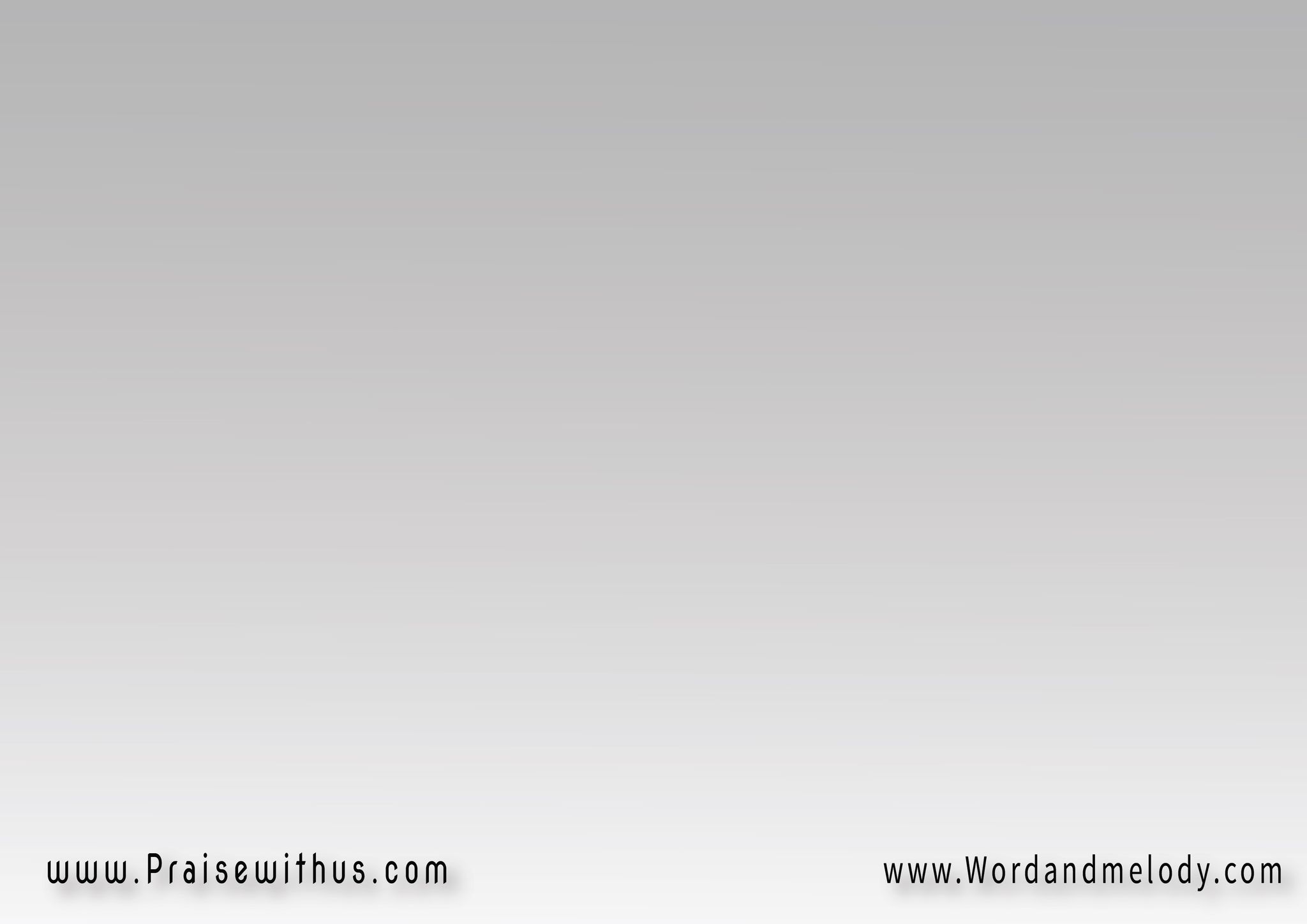 القرار:
يا حبيب قلبـــــي
بكل القلب باجيلك
غَنِي في النعمة
دا مفيش تاني مثيلك
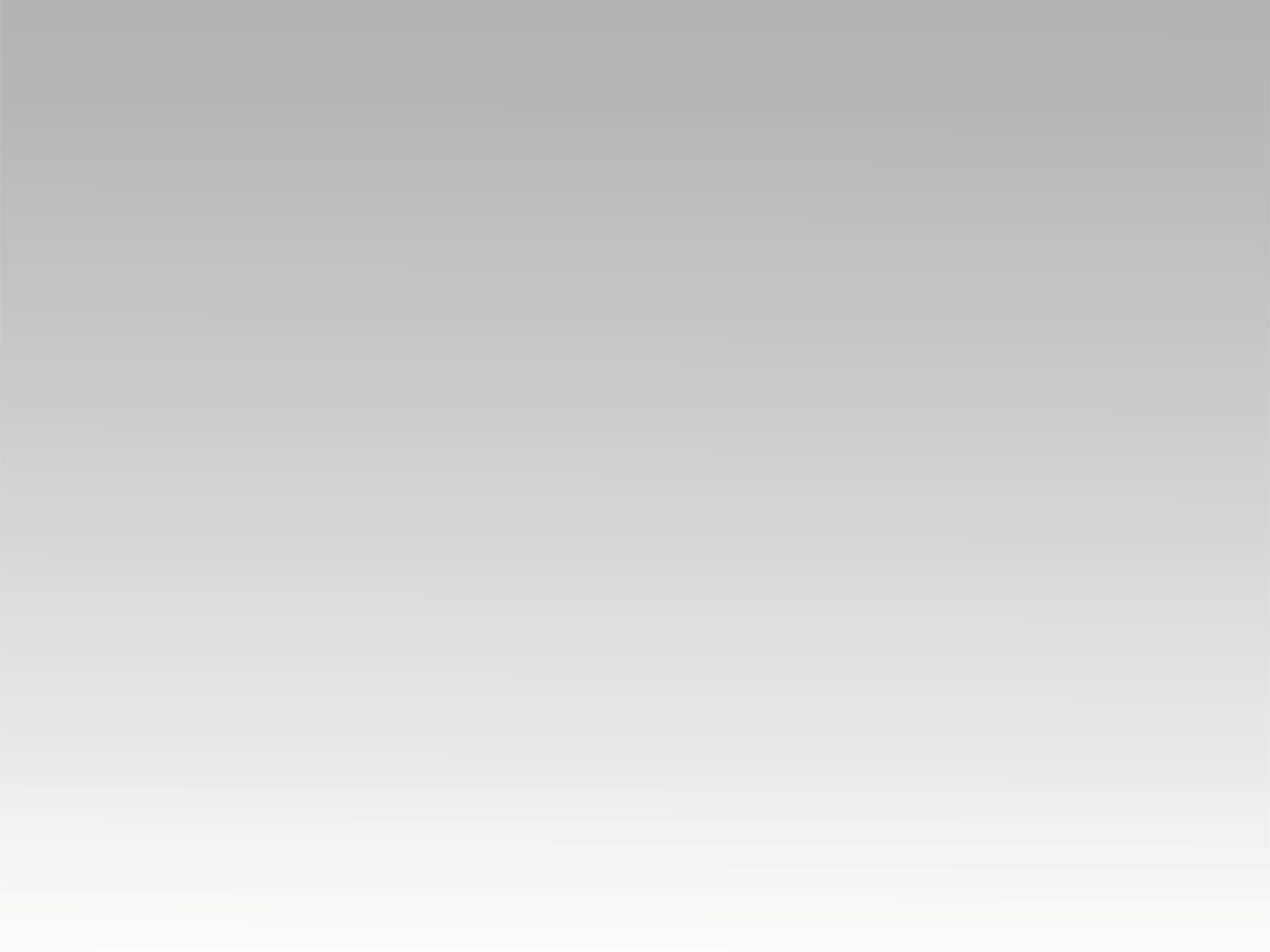 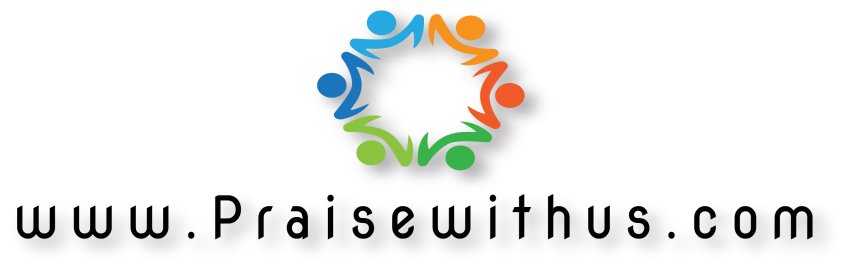